PÄÄSKYVUOREN KOULUVOC-PITOISUUDEN mittaukset21.11. – 28.11.2016
Pääskyvuoren koulu, voc-mittaukset
Mittaus toteutettiin 21.11. – 28.11.2016 välisenä aikana. Mittaukset toteutettiin Are Oy:n langattomalla wAREless-mittauslaitteistolla.

Kiinteistössä mitattiin sisäilman VOC-tason hiilidioksidiverrannollisia arvoja.

wAREless -olosuhteiden seurantajärjestelmässä käyttämämme VOC-anturit reagoivat useisiin hiilivetyihin, esim. tupakansavuun, uloshengitettyyn ilmaan, liuotinainehöyryihin, rakennusmateriaalien päästöihin ja puhdistusainehöyryihin.
Vastaavia antureita käytetään uusissa tarpeenmukaisien ilmanvaihtojärjestelmien ohjauksessa
Mittaustulos ilmoitetaan hiilidioksidiverrannollisena (ppm), eikä se ole verrannollinen TVOC-ohjearvoihin tai muihin näytteenottomenetelmiin. Mittausalue on 0 – 2000 ppm.
Anturi kertoo vain muutoksista VOC tasoissa, eikä se erittele tunnistamiaan kaasuja.
2
24.3.2017
/ jussi kyrönlahti
Pääskyvuoren koulu, liikuntasali B132
Mittausaika: 21.11. – 28.11.2016
Liikuntasalin mittauksissa esiintyy epätasaisesti lyhyitä piikkejä, jotka luultavasti johtuvat iltakäyttäjien toimista. Viikonloppuna keskimääräinen taso on korkeimmillaan. Öisin päästötasot tuulettuvat neutraaleiksi.
3
24.3.2017
/ JUSSI KYRÖNLAHTI
Pääskyvuoren koulu, luokkahuone a120
Mittausaika: 21.11. – 28.11.2016
Luokkahuoneessa A120 päästötaso on matala. Mittauksissa esiintyvät piikit ovat käytössä olevalle tilalle tavanomaisia.
4
24.3.2017
/ JUSSI KYRÖNLAHTI
Pääskyvuoren koulu, käytävä a-b-osa
Mittausaika: 21.11. – 28.11.2016
A- ja B-osien välisellä käytävällä päästöpitoisuudet korreloivat selvästi käyttöaikojen kanssa. Anturin sijoitus naulakon lähellä näkyy voimakkaampina pitoisuuksina.
5
24.3.2017
/ JUSSI KYRÖNLAHTI
Pääskyvuoren koulu, luokkahuone b116mittausaika: 21.11. – 28.11.2016
Luokkahuoneessa B116 esiintyy lieviä kohoumia ja heilahteluja mittausarvoissa.
6
24.3.2017
/ JUSSI KYRÖNLAHTI
Pääskyvuoren koulu, luokkahuone B106mittausaika: 21.11. – 28.11.2016
Käytöstä suljetun siiven luokkahuoneessa B106 ei anturin asettelun jälkeen esiinny lainkaan kohoumia tai heilahteluja päästöarvoissa.
7
24.3.2017
/ JUSSI KYRÖNLAHTI
Pääskyvuoren koulu, mittauksetmittausaika: 21.11. – 28.11.2016
Kaikilla paitsi käytöstä poistetulla mittausalueella esiintyy tavanomaista käytönajan heilahtelua.
8
24.3.2017
/ JUSSI KYRÖNLAHTI
PÄÄSKYVUOREN KOULU, MittausKOOSTE
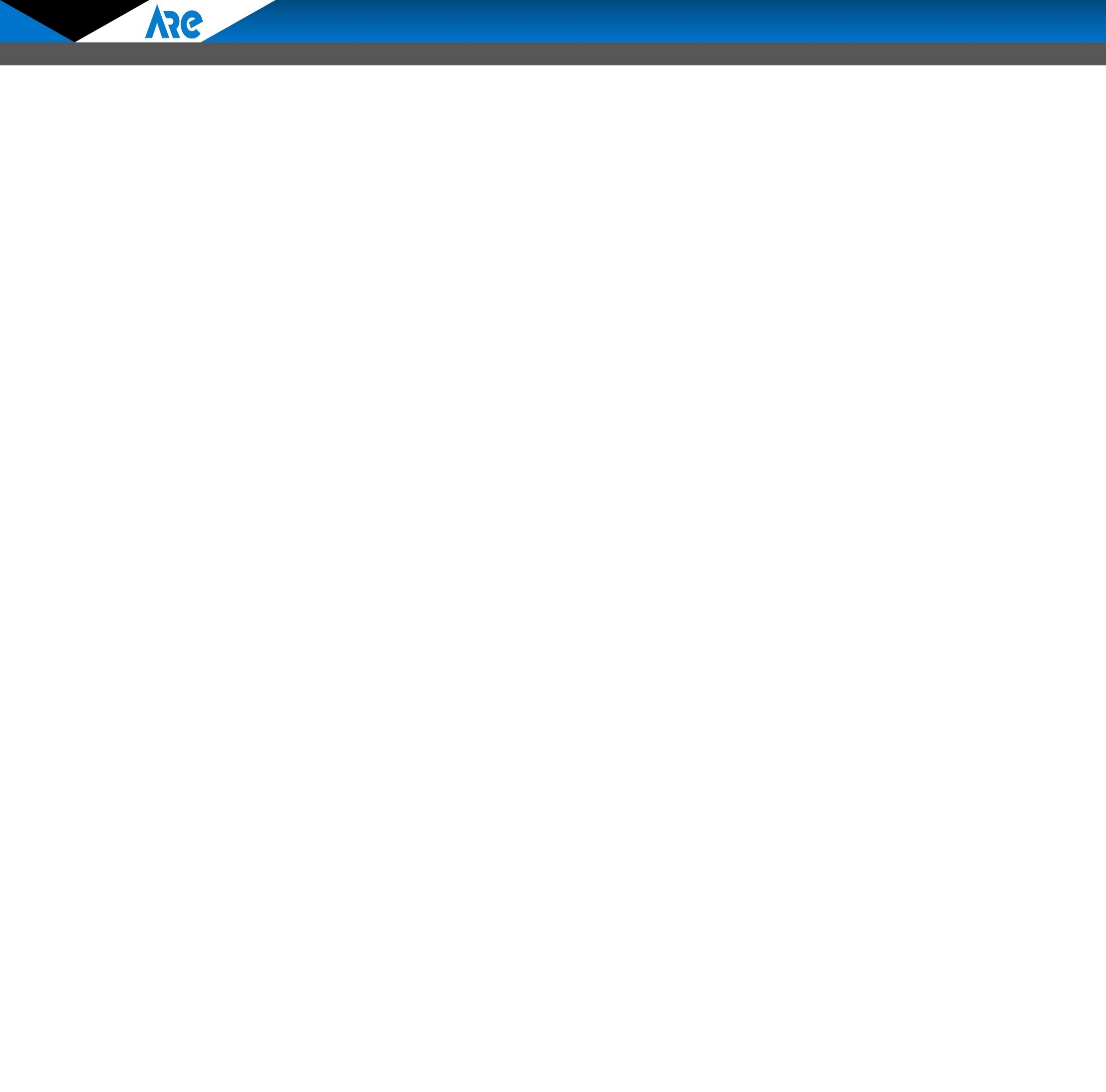 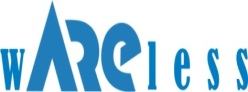 9
24.3.2017
/ JUSSI KYRÖNLAHTI
Pääskyvuoren koulu, voc-mittausten yhteenveto
VOC-mittaukset: 
Kaikissa mitatuissa pisteissä, lukuun ottamatta käytöstä poistettua luokkahuonetta B106, esiintyy tavanomaista käyttäjien aiheuttamaa päästölukemien nousua. Korkeimmat piikit nähdään myös iltaisin käytössä olevassa liikuntasalissa. 
Liikuntasalin käyttöaste tarkistettu Timmi.fi-verkkopalvelusta, jossa liikuntasalin varaukset ovat raportin kirjoitushetkellä esillä.
Käytössä olevan mittalaitteiston tuottaman aineiston perusteella käyttäjien tuottamien päästöjen lisäksi tiloissa ei esiinny kohonneita VOC-pitoisuuksia.
Kiinteistön ilmanvaihto huuhtelee tilat riittävällä tasolla.

Suositukset
Mikäli tiloista otetaan TVOC-näytteitä, käyrästöistä löytyvät niille sopivimmat ajankohdat.
10
24.3.2017
/ JUSSI KYRÖNLAHTI